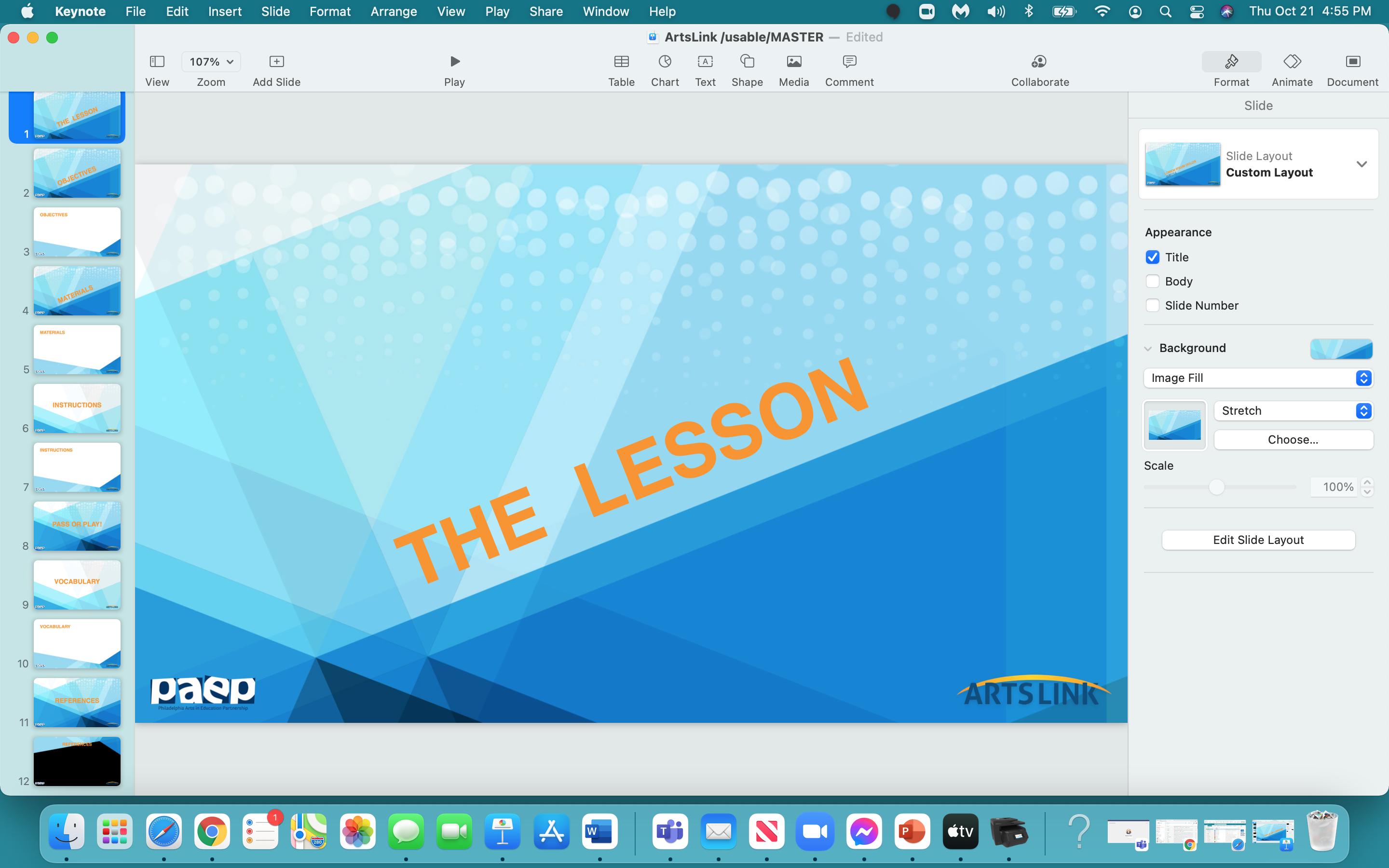 THE  ____________  LINE
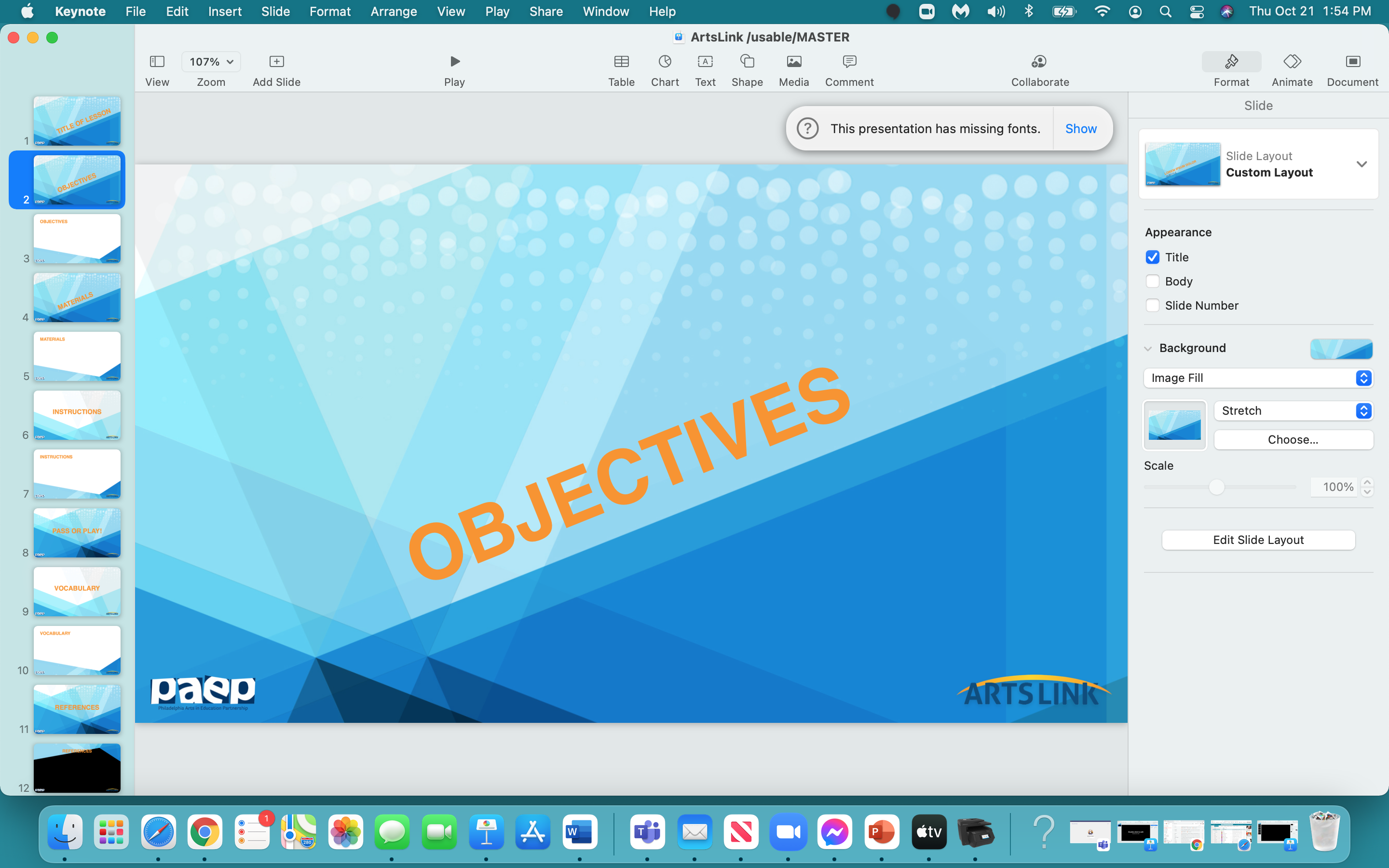 In the next hour,  you will be able to:

understand & collaboratively start the class book project
collaboratively ‘paginate’ the book
understand that your experiences will influence what & how you illustrate                        your page
understand the concept of ‘illustration’
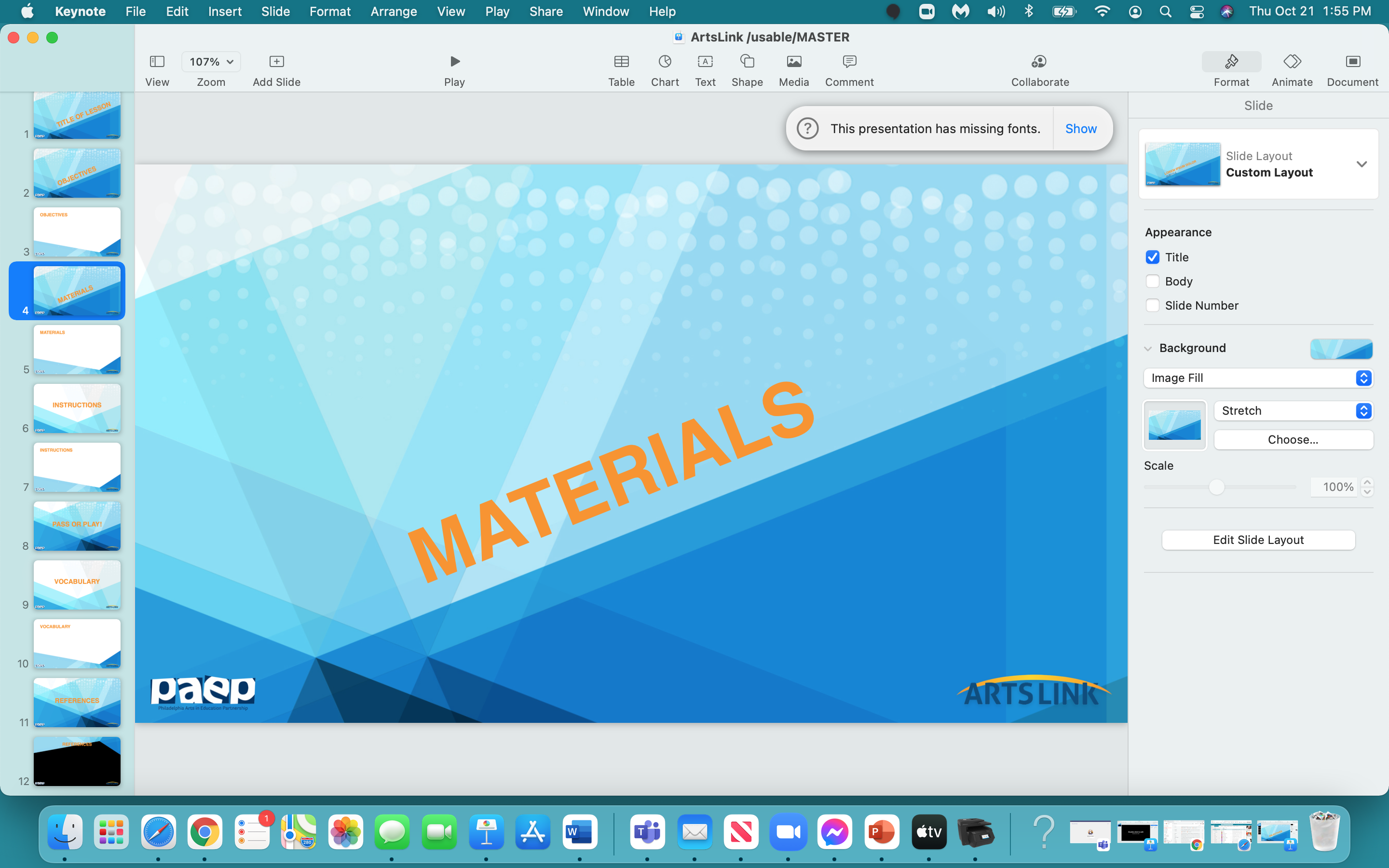 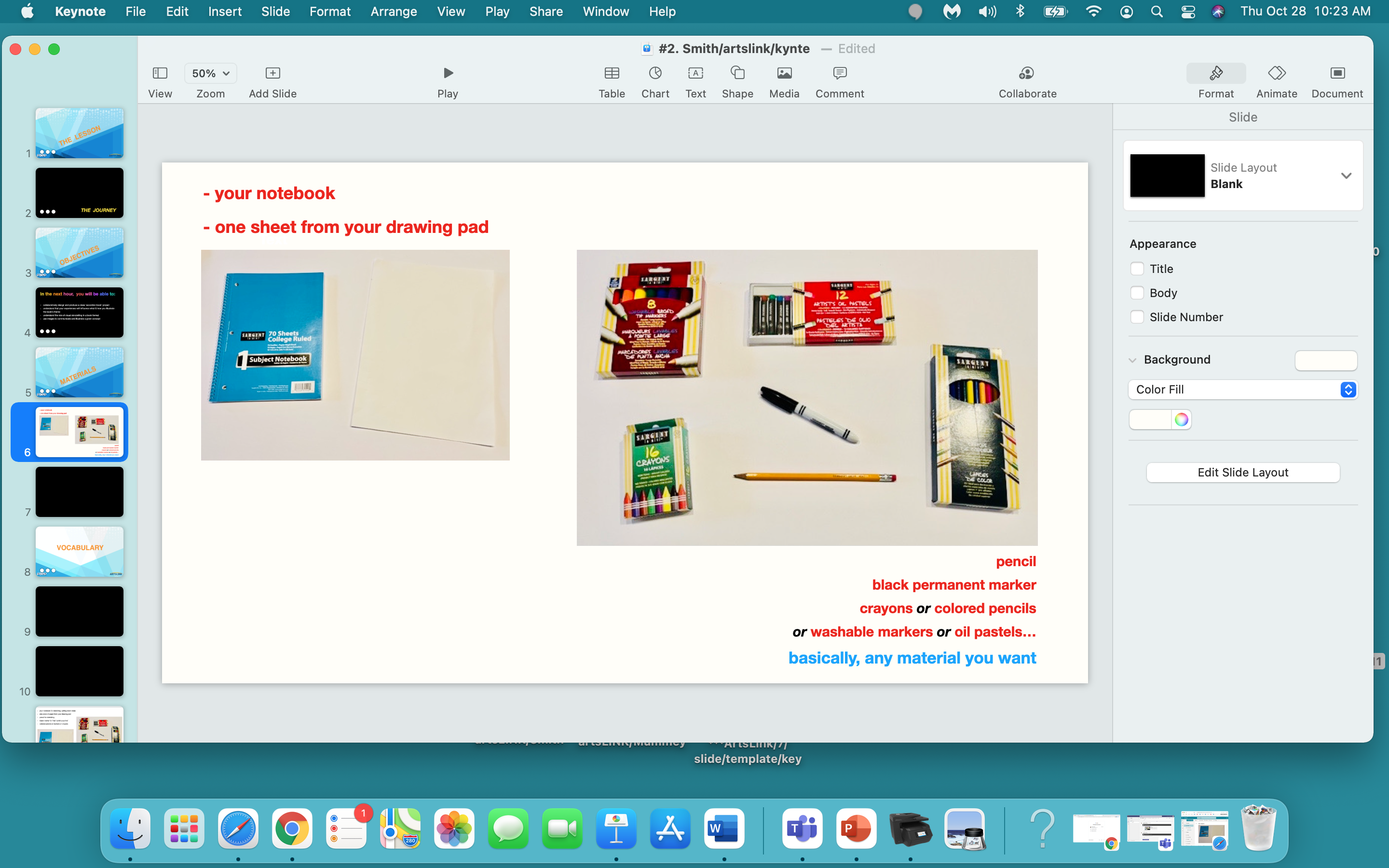 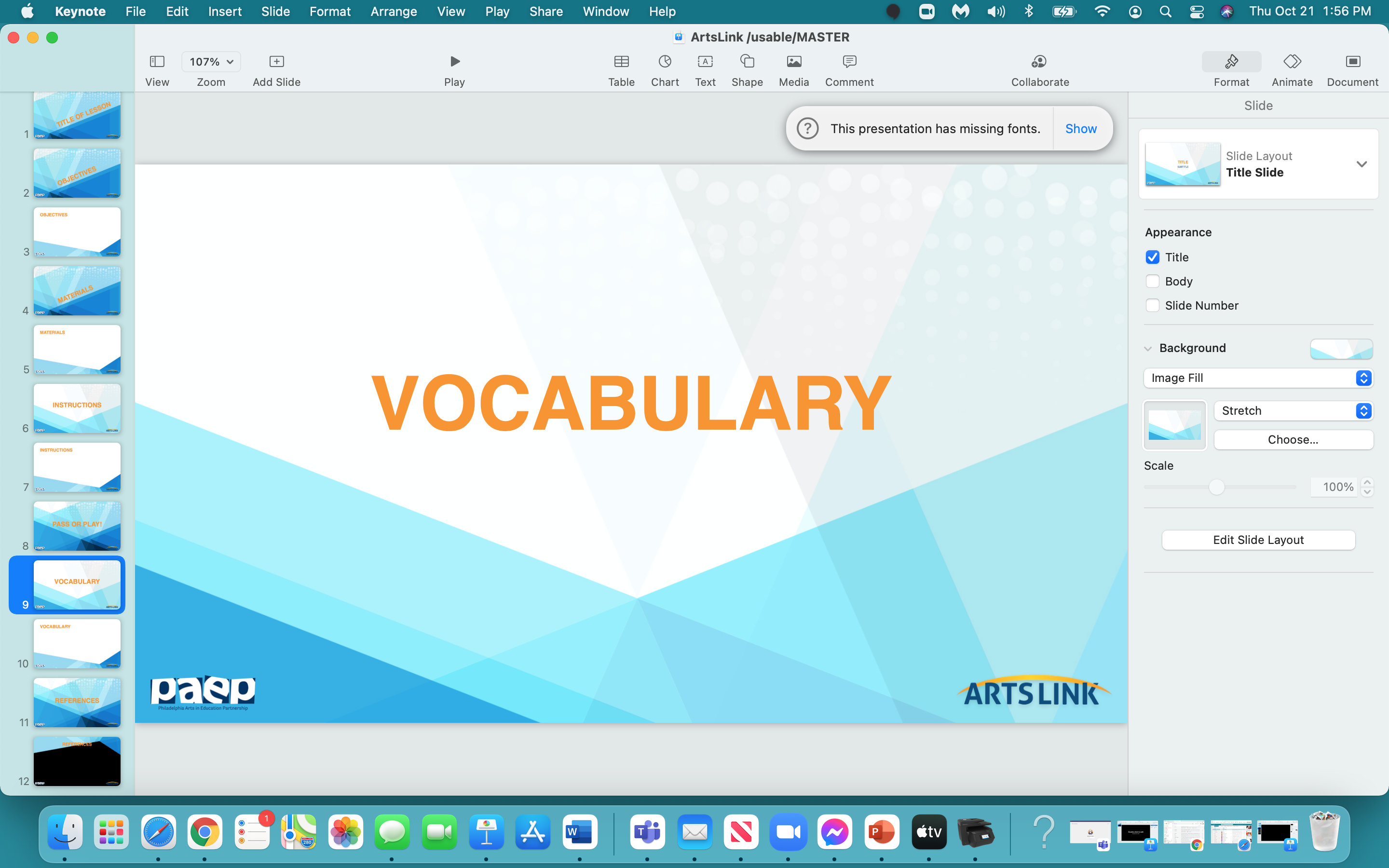 book

          originality

                ‘continuous line’

                      theme

                            illustrate
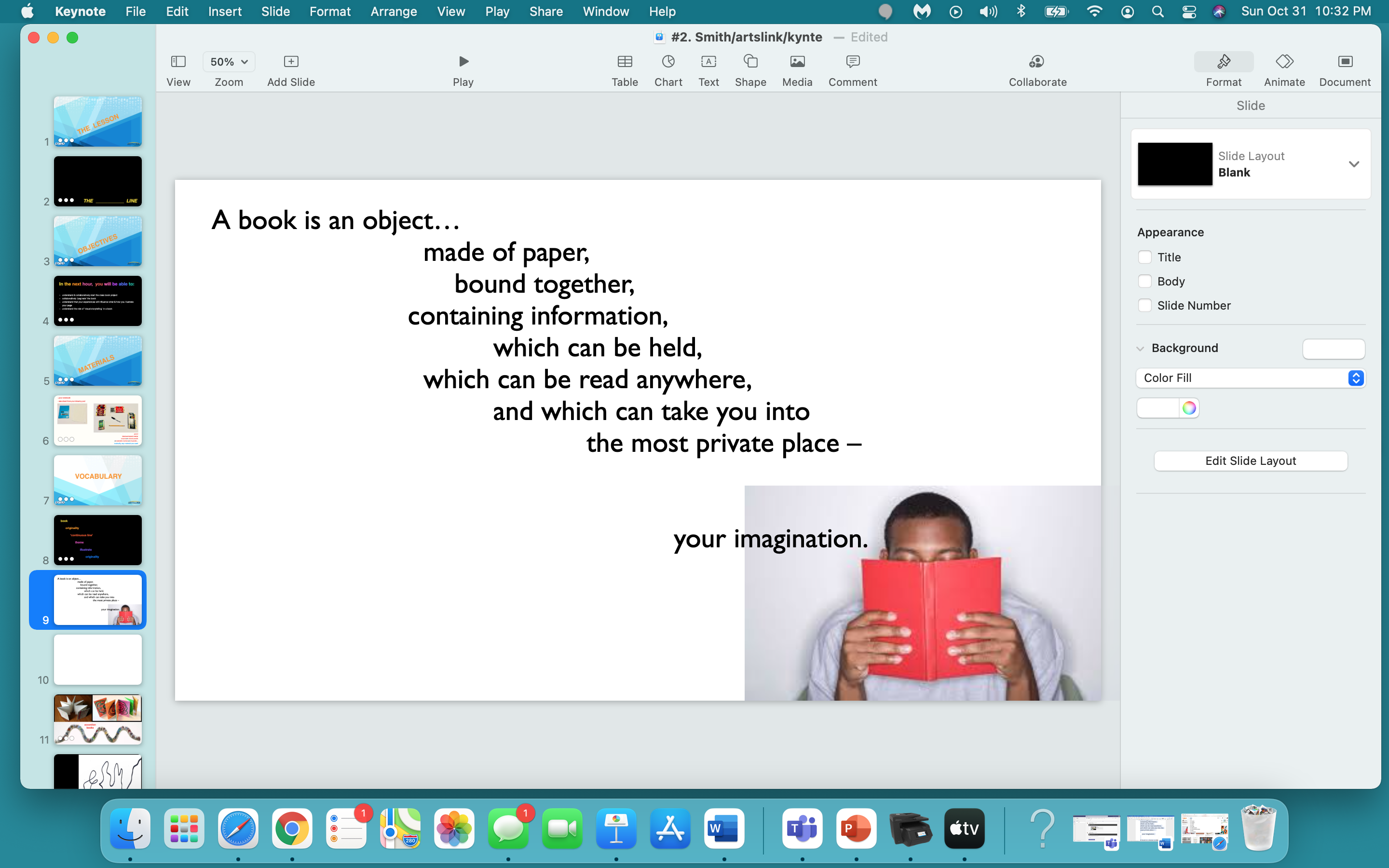 originality: 

creating something totally unique, 
creating something different than anyone else’s,
to think independently.
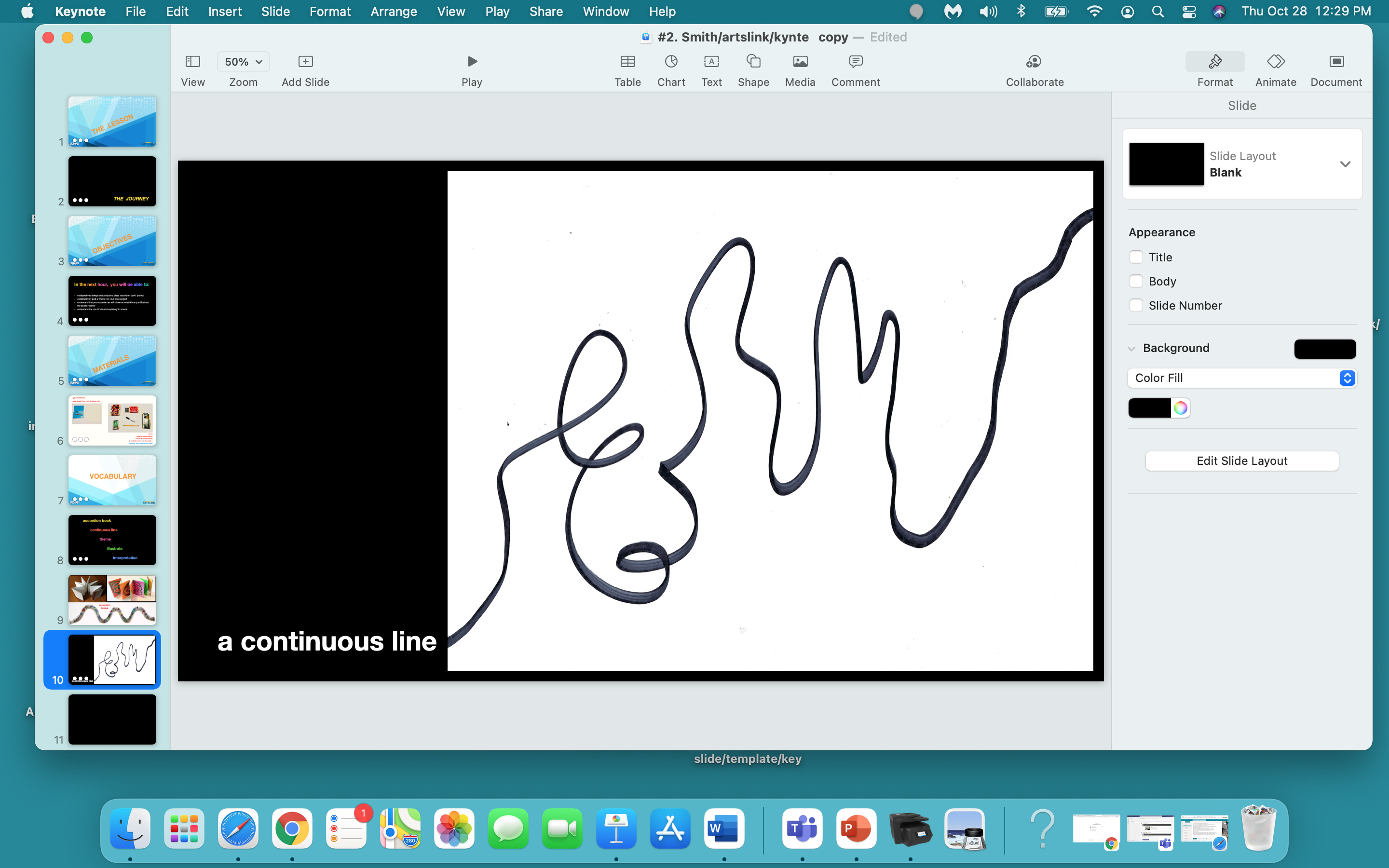 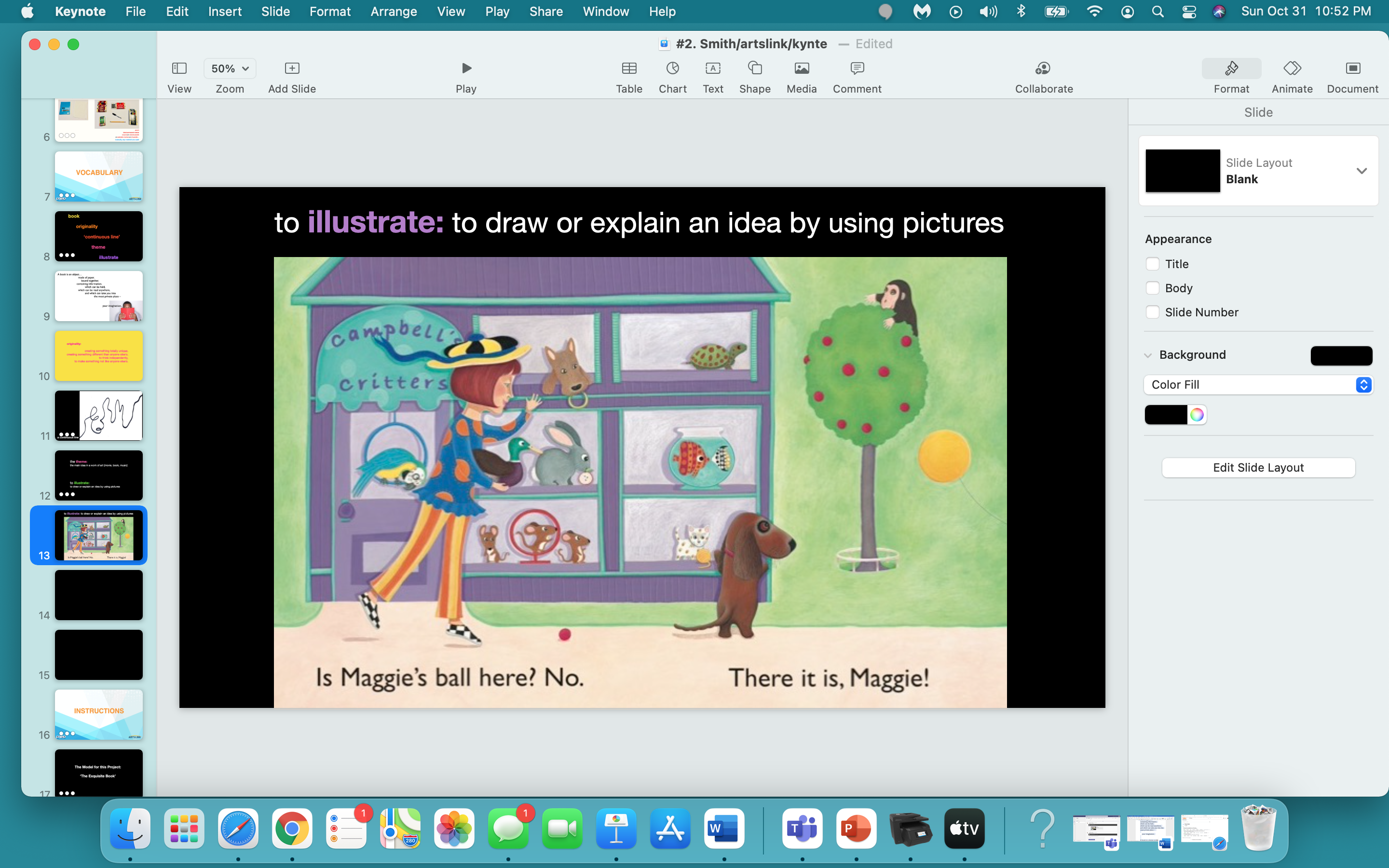 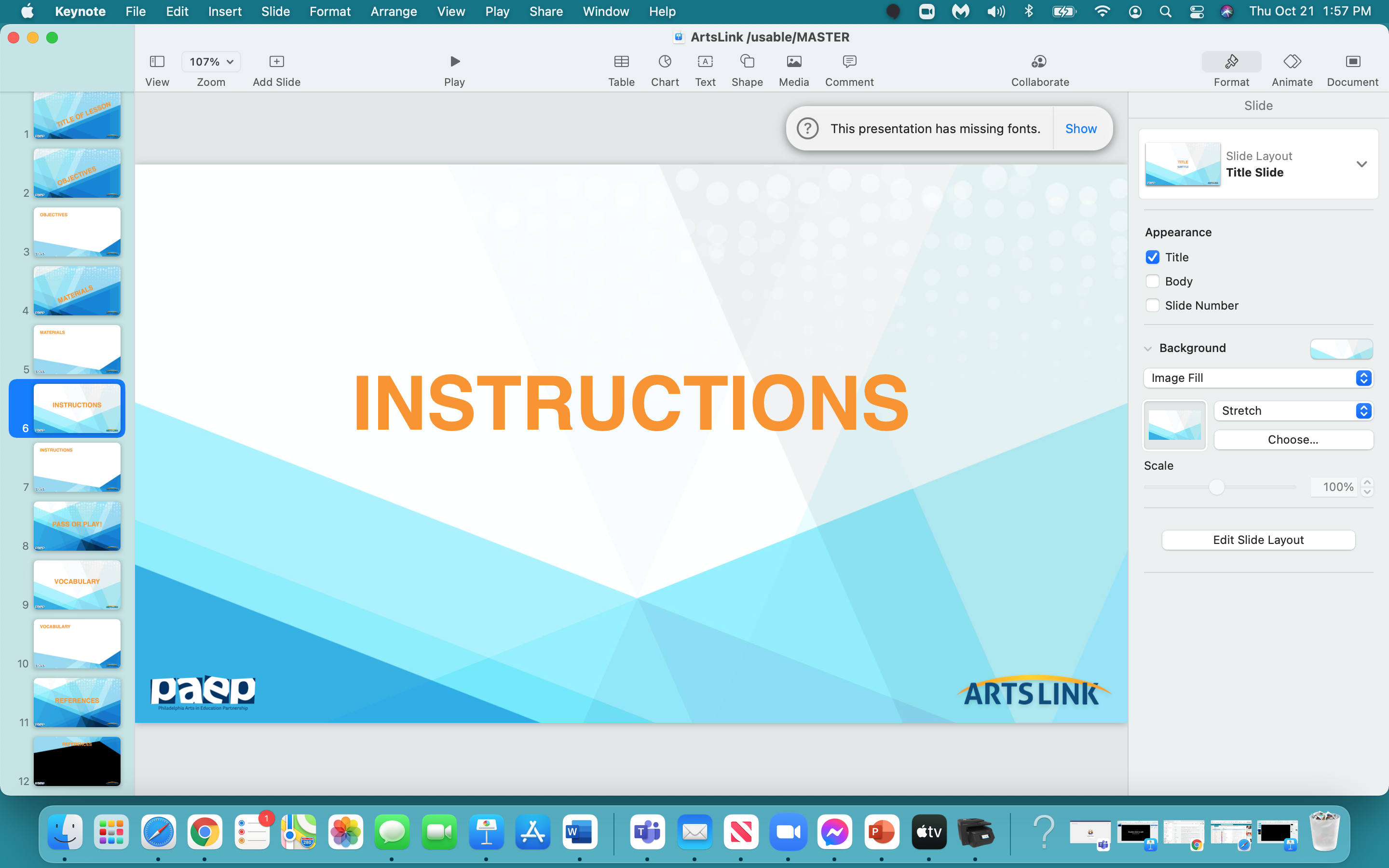 The Model for this Project:

‘The Exquisite Book’
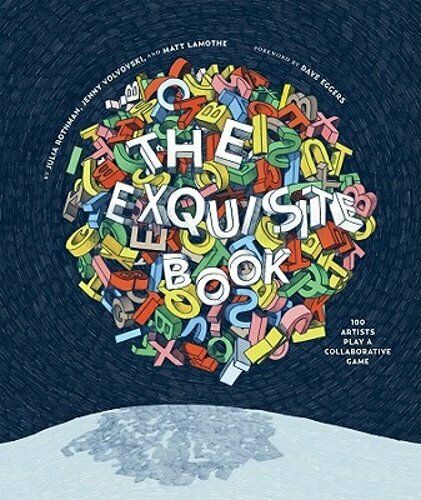 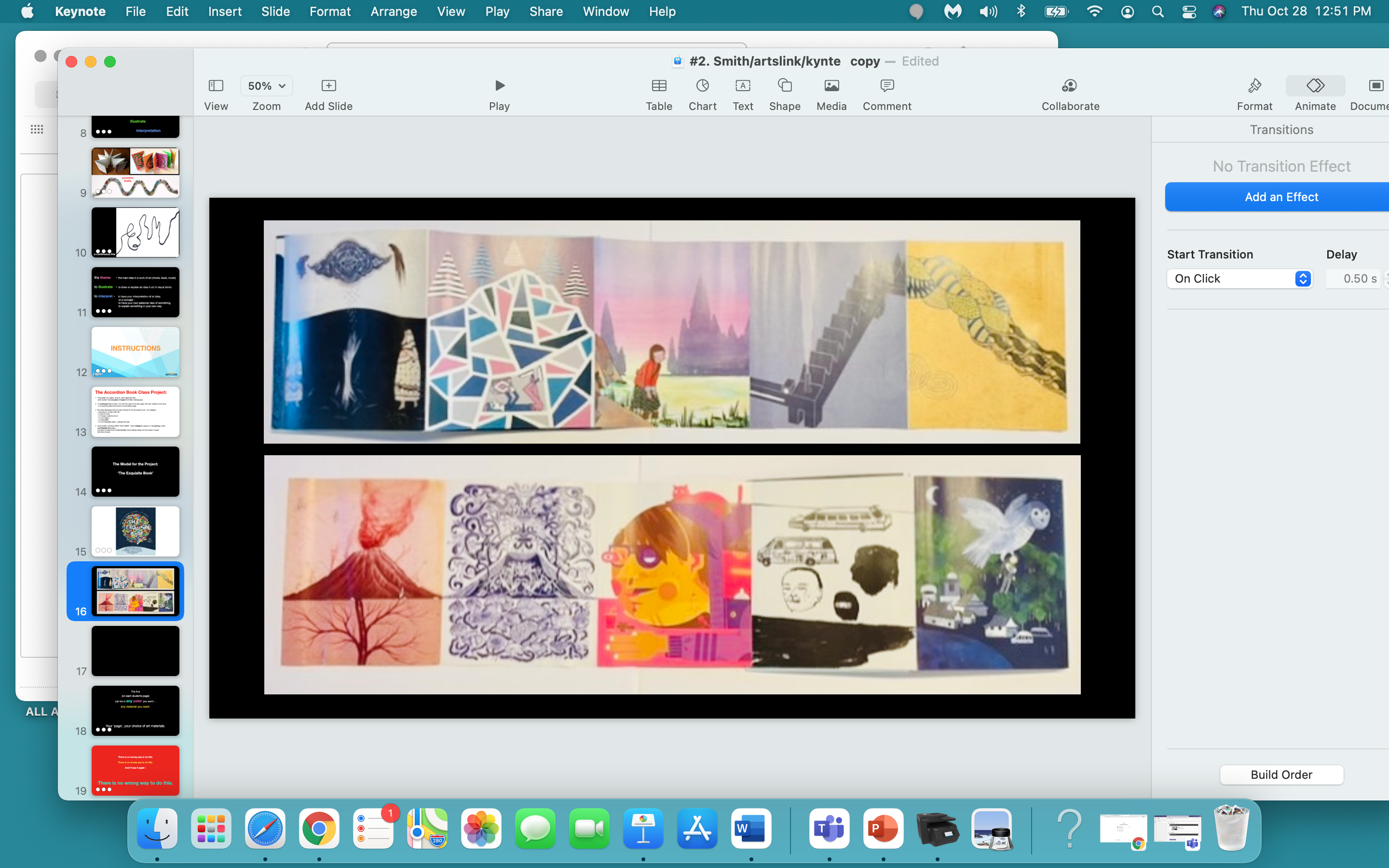 'The ________ Line’ Book Project:


This project is a game, of sorts, and it goes like this:                                                                                                     each student takes one piece of paper from their drawing pad.

2.  Mrs. Smith divides the class in half.   Each half of the class will make their own book.

3.  Mrs. Smith assigns each student a number.

3. Students write their number on the back of their paper.

4. The ‘first’ student (in each half of the class ) draws a line cross their paper.

5. The ‘second’ student draws a line across their paper, connecting their line to the end of the previous                           
    student’s line.

6. The ‘third’ student draws a line across their paper, connecting their line to the end of the previous                               
    student’s line.

7. This continues until all students have drawn & connected their lines to the end of the previous student’s line.
8. Each student can draw WHAT THEY WANT on their piece of paper -                
     but each student must incorporate (combine, or include) the line that is already drawn 
     on their piece of paper into their artwork.

9. After their drawing is finished, each student needs to write the ‘theme’ of their drawing …
    somewhere on their page.
the theme:
the main idea in a work of art

patterns
people
animal
phantasy creatures
line
shape
color
texture
abstract
repetition
dots
an illustration of someone, something, an event

what’s your image about?
The line 
(on each students page) 
can be in any color you want…
any material you want.



It’s your ‘page’… your choice of art materials.
There is no wrong way to do this.

There is no wrong way to do this.

And I’ll say it again - 




There is no wrong way to do this.
Are there any questions?






I know there are questions…so let’s ‘draw’ some examples…
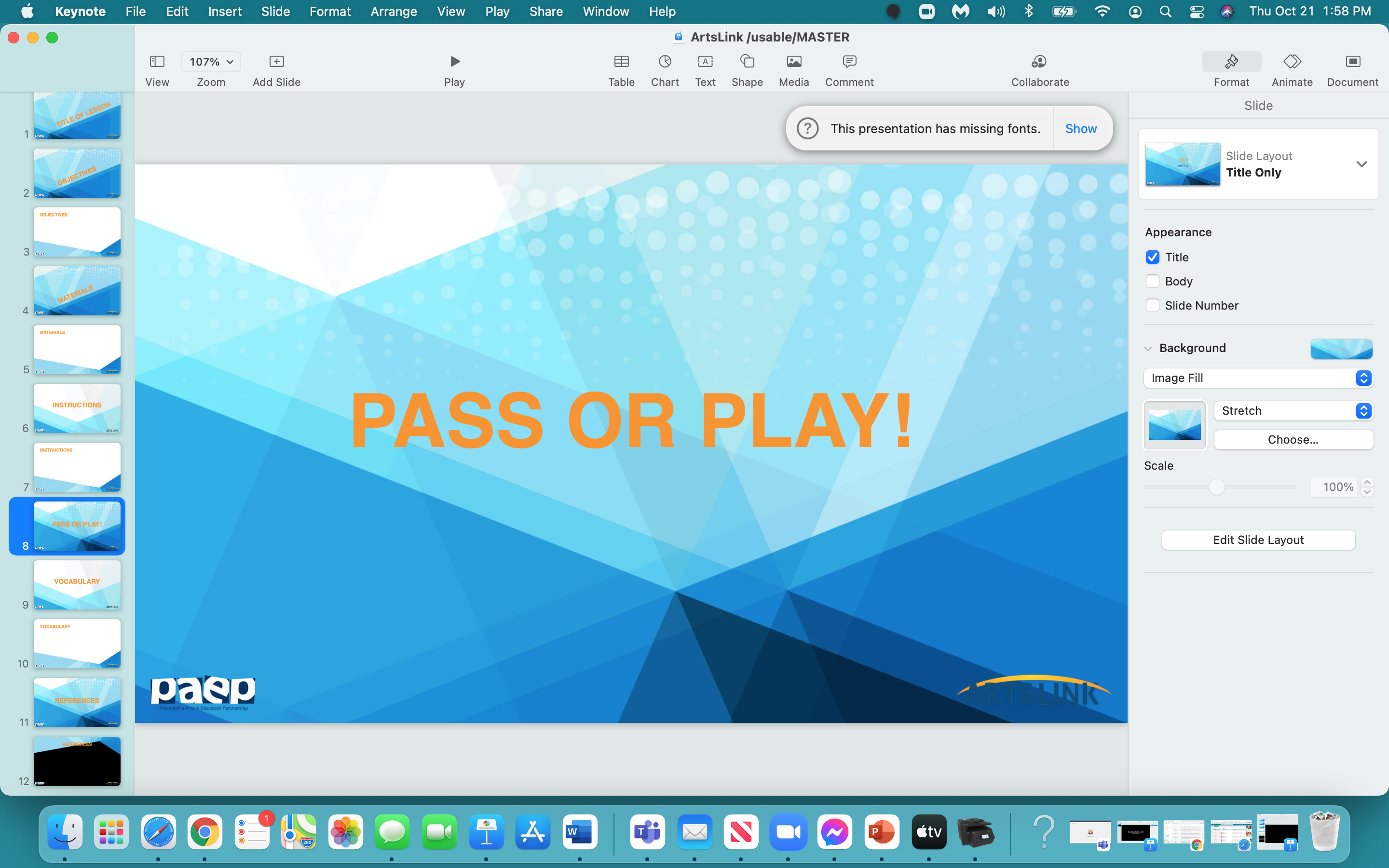 OK - who wants to volunteer 
ONE THING 
that they learned today in this lesson, 
in this project…

you can either  PASS
or  PLAY (SHARE)!
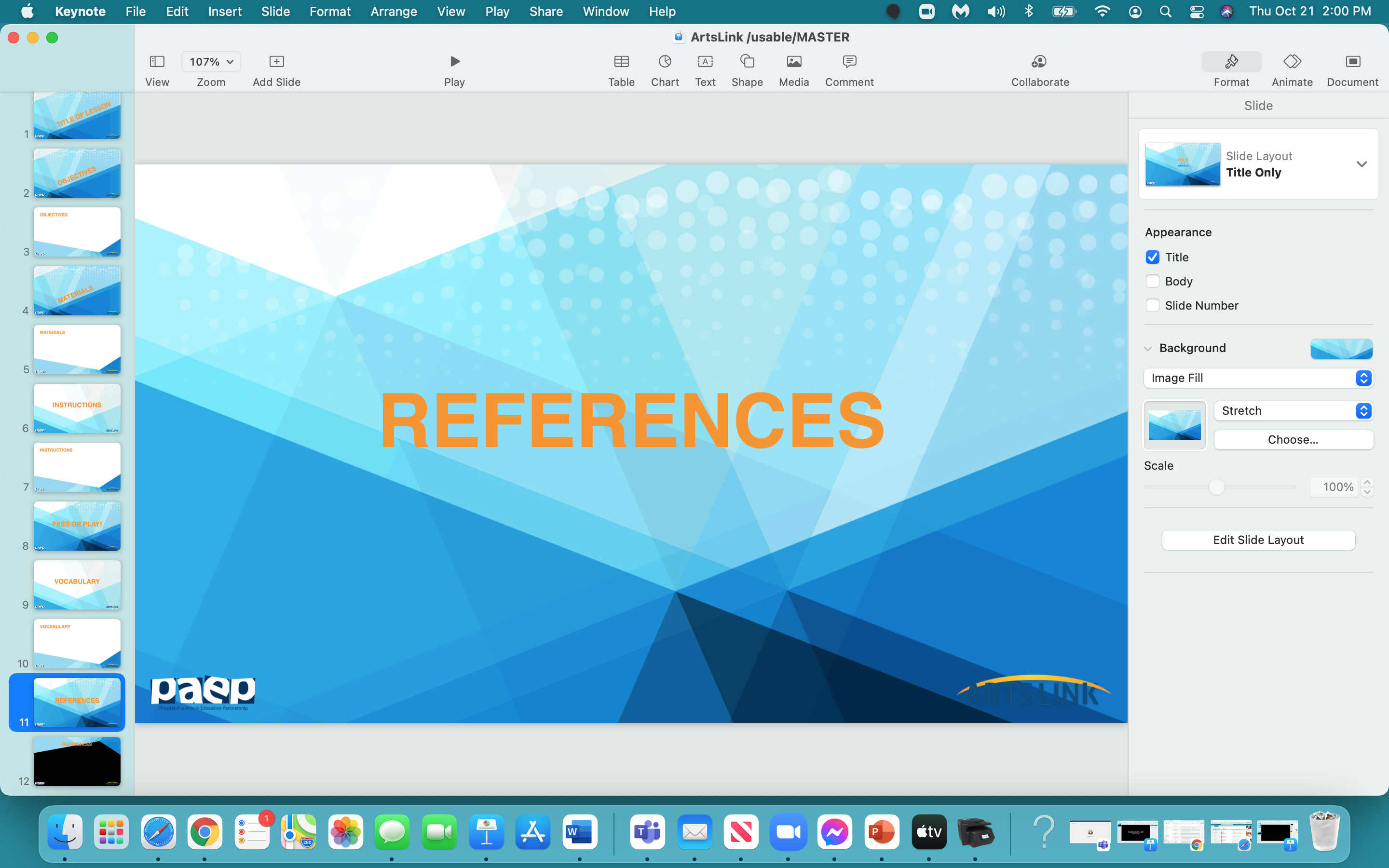 ‘The Exquisite Book’, Rothman, Julia  &  Volvovski, Jenny & Lamothe, Matt, 2010,                                                                 Chronicle Books LCC, San Francisco, California 

www.theimaginaryshop.com

www.riverpublishers.com

lib.utah.edu/collections/book-arts/community/accordion

www.scholastic.com

www.materialsforthearts.org collaboratively pick a ‘theme’ for your book project